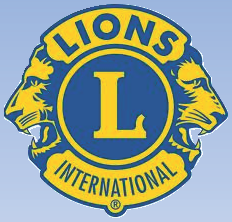 INSTRUÇÕES LEONÍSTICAS“10 DE OUTUBRO DIA MUNDIAL DO LIONS CLUBE”
10 DE OUTUBRO - DIA MUNDIAL DO LIONS CLUBE
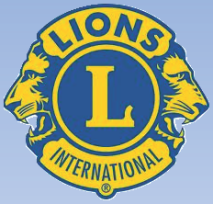 Melvin Jones com o apoio de sua esposa Rose Amanda Freeman, iniciou a formação da Associação de Lions, com a reunião de Clubes Independentes, em 07 de junho de 1.917, em Chicago, Illinois, EUA.
10 DE OUTUBRO - DIA MUNDIAL DO LIONS CLUBE
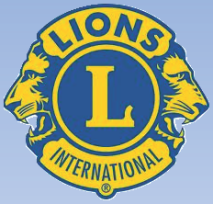 Continuou com a primeira convenção realizada de 08 a 10 de outubro de 1.917, que oficializou o dia 10 de outubro de 1.917, como a data de sua fundação.
10 DE OUTUBRO - DIA MUNDIAL DO LIONS CLUBE
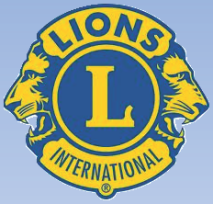 Na segunda convenção de 1.918, em Saint Louis, Missouri, EUA, foi adotado o Código de Ética do Lions.
10 DE OUTUBRO - DIA MUNDIAL DO LIONS CLUBE
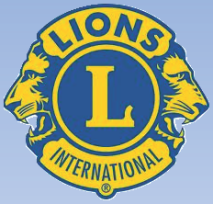 Na terceira convenção de 1.919, em Chicago, Illinois, EUA, foram adotados os Propósitos do Lions.
10 DE OUTUBRO - DIA MUNDIAL DO LIONS CLUBE
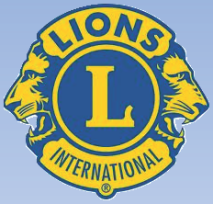 A Associação só se tornou Internacional em 12 de março de 1.920, com a formação do Lions Clube de Windsor, na cidade de Ontário, no Canadá.
10 DE OUTUBRO - DIA MUNDIAL DO LIONS CLUBE
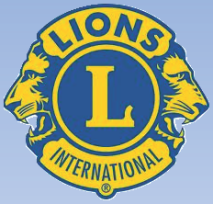 Nos anos de 1.926 e 1.927 foram fundados Clubes de Lions na China, no México e em Cuba.
10 DE OUTUBRO - DIA MUNDIAL DO LIONS CLUBE
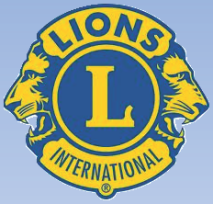 O primeiro Clube de Lions sul-americano foi fundado na Colômbia, em 1.936.
10 DE OUTUBRO - DIA MUNDIAL DO LIONS CLUBE
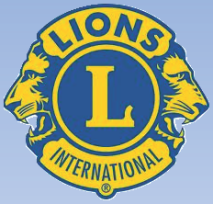 O primeiro Lions Clube europeu foi organizado em 24 de março de 1.948, em Estocolmo, Suécia.
10 DE OUTUBRO - DIA MUNDIAL DO LIONS CLUBE
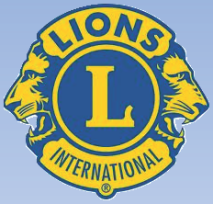 No Brasil o primeiro Lions Clube, quase 36 anos depois, em 16 de abril de 1.952, foi fundado o Lions Clube Rio de Janeiro Mater, na cidade do Rio de Janeiro.
10 DE OUTUBRO - DIA MUNDIAL DO LIONS CLUBE
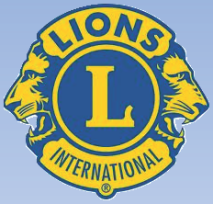 Foi o CL Armando Fajardo, o fundador do Lions Nacional, e que veio a merecer os títulos de “Leão nº 1 do Brasil” e “Patrono do Leonismo Brasileiro”.
10 DE OUTUBRO - DIA MUNDIAL DO LIONS CLUBE
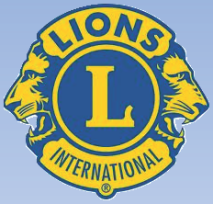 Seguiu-se a expansão brasileira com a fundação, no dia 23 de julho de 1.952, em São Paulo, do Lions Paulista.
10 DE OUTUBRO - DIA MUNDIAL DO LIONS CLUBE
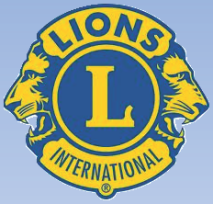 No ano seguinte, 1.953, no dia 21 de março, Salvador foi agraciada como sede do terceiro Clube de Lions Brasileiro.
10 DE OUTUBRO - DIA MUNDIAL DO LIONS CLUBE
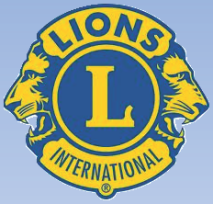 Em Salvador, de 28 a 30 de maio de 1.954, foi  realizada a primeira Convenção Nacional de Lions Clubes, quando o Brasil já contava com a existência de 20 (vinte) clubes.
10 DE OUTUBRO - DIA MUNDIAL DO LIONS CLUBE
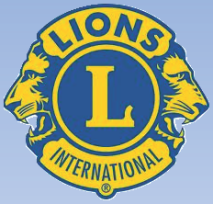 Em 16 de janeiro de 1.957, foi fundado em Vitória, o Lions Clube Vitória, primeiro Clube de Lions do Espírito Santo.
10 DE OUTUBRO - DIA MUNDIAL DO LIONS CLUBE
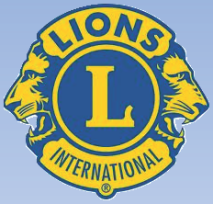 Em Colatina, foi fundado em 26 de junho de 1.965, o Lions Clube Colatina, hoje Lions Clube Colatina Centro.
10 DE OUTUBRO - DIA MUNDIAL DO LIONS CLUBE
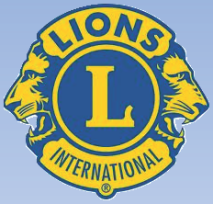 O primeiro Presidente Brasileiro do Lions  Internacional, foi o CL João Fernando Sobral, membro do Lions Clube de São Paulo Belém, no AL 1.976/1.977.
10 DE OUTUBRO - DIA MUNDIAL DO LIONS CLUBE
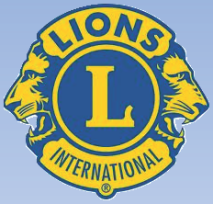 O Lions continuou crescendo no mundo. No Brasil, seu crescimento provocou o desmembramento do Distrito Múltiplo “L”, denominação que caracteriza o Lions Internacional em nosso País.
10 DE OUTUBRO - DIA MUNDIAL DO LIONS CLUBE
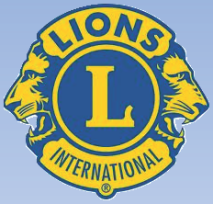 A sede da Diretoria Internacional fica em Oak Brook, no Estado de Illinois, nos Estados Unidos.
10 DE OUTUBRO - DIA MUNDIAL DO LIONS CLUBE
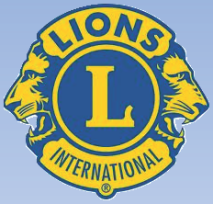 A sede administrativa do Distrito LC 11 fica na cidade de Guarapari, no Estado do Espírito Santo.
10 DE OUTUBRO - DIA MUNDIAL DO LIONS CLUBE
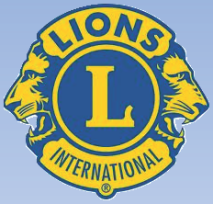 O nome oficial da nossa Organização Leonística é THE INTERNATIONAL ASSOCIATION OF LIONS CLUBS.
10 DE OUTUBRO - DIA MUNDIAL DO LIONS CLUBE
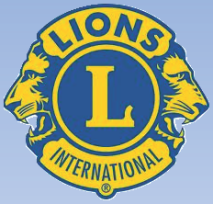 Para o português se traduz por: ASSOCIAÇÃO INTERNACIONAL DE LIONS CLUBES.
10 DE OUTUBRO - DIA MUNDIAL DO LIONS CLUBE
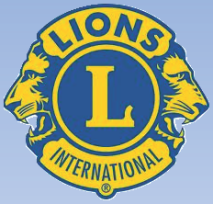 Atualmente, segundo a Revista Lion, em 31 de março de 2.020, a Associação está representada em 214 países.
10 DE OUTUBRO - DIA MUNDIAL DO LIONS CLUBE
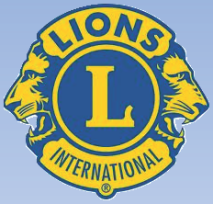 Escrito pelo editor do site Instruções Leonísticas, CL Paulo Fernando Silvestre do LC São Paulo – Ipiranga – Distrito LC 2, e adaptado pelo CL Marco Antônio Fontana do LC Colatina Centro – Distrito LC 11.
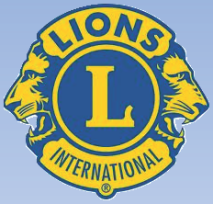